STAROSLOVĚNŠTINA
první spisovný slovanský jazyk
Kvačová Petra
RJ1058/Kombi02
KULTURNĚHISTORICKÝ ÚVOD
nejstarší slovanský spisovný jazyk 
  třetí velký mezinárodní jazyk v dějinách evropské středověké vzdělanosti
	vedle latiny a řečtiny 
  vytvořen pro potřeby křesťanského náboženství 
	kníže Rastislav se ve snaze o prohloubení křesťanské víry na Velké 	Moravě obrací na byzantského císaře Michala III., který na Moravu vysílá 	misii vedenou byzantskými učenci Konstantinem a Metodějem (r. 863)

užívání staroslověnštiny pomohlo Slovanům urychlit přijetí a rozšíření křesťanství, zpřístupnit byzantskou kulturu a dalo jim možnost tvořit vlastní písemnictví
Konstantin a metoděj
bratři ze Soluně
 Konstantin
  	profesor filozofie v Konstantinopoli
   	sestavil hlaholici a napsal jí překlad 	evangeliáře do slovanského jazyka
  	v Římě přijal řeholní jméno Cyril 
 Metoděj
	státník – v diplomatických službách u 	byzantského císaře 
  	869 – jmenován arcibiskupem Velké 	Moravy a Panonie
STAROSLOVĚNSKÉ PÍSMO
staroslověnské památky psány dvojím různým písmem – hlaholice a cyrilice
 
   Hlaholice
jediné staroslověnské písmo velkomoravského období (863 – 885)
vytvořena Konstantinem
užívána pro oficiální státní a bohoslužebné účely 
původně 41 znaků, některé grafémy pravděpodobně odvozeny ze středověkých znaků malé řecké abecedy; další část odvozena z písmen hebrejského a samaritánského písma
na našem území přestává po existovat spolu se staroslověnským písemnictvím (na Moravě po zániku Velkomoravské říše a v Čechách po zákazu slovanské liturgie
STAROSLOVĚNSKÉ PÍSMO
Cyrilice
vznikla na přelomu 9. a 10. století v Bulharsku
vzniká na základě velkých písmen řecké abecedy a zjednodušením některých písmen hlaholice 
hranatá → hodila se více jako písmo nápisové
moderní cyrilice se dnes používá pro zápis sedmi slovanských jazyků 
		(bosenština, bulharština, makedonština, srbština, ukrajinština, běloruština, ruština)
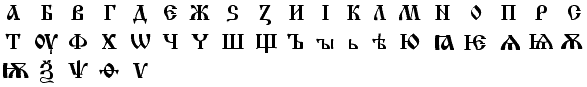 původní cyrilice, r. 900
staroslověnské písemnictví
Kyjevské listy
autorem pravděpodobně Sv. Gorazd (žák Cyrila a Metoděje)
nejstarší dochovaný hlaholský text (přelom 9. a 10. stol.)
psán na sedmi pergamenových listech 
modlitební formule doplněné římskými liturgickými texty  

Pražské hlaholské zlomky
fragmenty staroslověnských liturgických textů 
vytvořeny v 11. stol. v Sázavském klášteře
Kyjevské listy
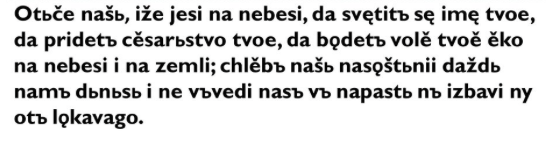 Hospodine, pomiluj ny													      Otčenáš
SÁZAVSKÝ KLÁŠTER
v 11. stol. středisko staroslověnského písemnictví a liturgie
zdroje
HiDe. Události Historie. Cyrilice a Hlaholice | Události Historie [online]. 
Dostupné z: udalosti-historie.comehere.cz/index.php?article=16.

VEČERKA, Radoslav. Slovanské počátky české knižní vzdělanosti. Praha: SPN, 1963.
 
VEČERKA, Radoslav. Základy slovanské filologie a staroslověnštiny. Brno: FF MU, 2002.